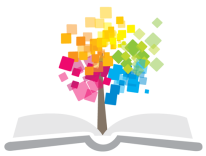 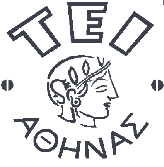 Ανοικτά Ακαδημαϊκά Μαθήματα στο ΤΕΙ Αθήνας
Οικονομοτεχνική Ανάλυση και Διαχείριση
Ενότητα 10: Εισαγωγή στον ποιοτικό έλεγχο
(Α΄ μέρος)
Βασίλης Μούσας
Τμήμα Πολιτικών Μηχανικών ΤΕ και Μηχανικών Τοπογραφίας και Γεωπληροφορικής ΤΕ
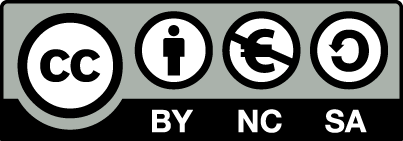 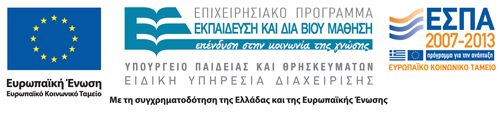 Συστήματα διασφάλισης ποιότητας (1/2)
Η διασφάλιση ποιότητας περιλαμβάνει όλες εκείνες τις προγραμματισμένες κα συστηματικές ενέργειες που έχουν στόχο την παραγωγή ποιοτικών προϊόντων και υπηρεσιών.
Λόγοι εφαρμογής του συστήματος διασφάλισης ποιότητας:
Βελτίωση της απόδοσης, συντονισμού & αποδοτικότητας της επιχείρησης,
Επίτευξη, διατήρηση της ποιότητας των προϊόντων,
Αυτοπεποίθηση, άνεση στις διαπραγματεύσεις με πελάτες,
Διατήρηση, ανεύρεση νέων πελατών,
Ισότιμος ανταγωνισμός με ομοειδείς επιχειρήσεις.
1
Συστήματα διασφάλισης ποιότητας (2/2)
Διευκρινίσεις:
Το Σύστημα Διασφάλισης Ποιότητας δεν βελτιώνει άμεσα το τελικό προϊόν, αλλά έμμεσα, εξετάζοντας τις δραστηριότητες της επιχείρησης.
Υπάρχει διαφορά μεταξύ των Προτύπων των Συστημάτων Διασφάλισης Ποιότητας, και των Προτύπων Ποιότητας του τελικού προϊόντος, που είδαμε στη προηγούμενη ενότητα, και αφορούν στις ιδιότητες και τα χαρακτηριστικά του.
Για την σωστή & αποδοτική εφαρμογή ενός ΣΔΠ απαιτείται αποφασιστικότητα και επιμονή από τη Διοίκηση της επιχείρησης.
2
Οργανισμοί τυποποίησης & προτύπων
Οι ενέργειες που απαιτούνται για ένα ΣΔΠ ορίζονται από διεθνώς αποδεκτά πρότυπα, όπως το ISO 9000.
Οργανισμοί που παρέχουν Πρότυπα:
ISO (International Standard Organization): Διεθνής Οργανισμός Τυποποίησης ή Προτύπων,
ANSI (American National Standards Institute),
EN (Ευρωπαϊκή Ένωση),
ΕΛΟΤ (Ελληνικός Οργανισμός Τυποποίησης),
DIN.
3
Πρότυπα της σειράς ISO (1/2)
Τα πρώτα πρότυπα της σειράς ISO εκδόθηκαν το 1987
Τα πρότυπα διακρίνονται σε:
Πρότυπα Απαιτήσεων (requirements) – ISO 9001, ISO 9003
Πρότυπα Οδηγιών (guidelines) – ISO 9004
4
Πρότυπα της σειράς ISO (2/2)
Σειρά ISO 
Ποιότητα
Σειρά 
ISO 9000
Σειρά 
ISO 10000
ISO 8402 
Λεξιλόγιο
ISO 10000
ISO 9004
ISO 9000
ISO 9001
Απαιτήσεις για διασφάλιση ποιότητας στο σχεδιασμό, την ανάπτυξη, την παραγωγή, την εγκατάσταση και την εξυπηρέτηση
ISO 9004-1
Οδηγίες διαχείρισης της ποιότητας
ISO 10000-1
Απαιτήσεις διασφάλισης ποιότητας για εξοπλισμό μετρήσεων
ISO 9000-1 
Οδηγίες για επιλογή και χρήση
ISO 9004-2
Κατευθυντήριες οδηγίες για υπηρεσίες
ISO 9000-2 
Οδηγίες για εφαρμογή πρότυπων απαιτήσεων
ISO 9003
Απαιτήσεις για διασφάλιση ποιότητας στον τελικό έλεγχο και δοκιμή
ISO 10013
Κατευθυντήριες γραμμές για την ανάπτυξη εγχειριδίων ποιότητας
ISO 9004-3
Κατευθυντήριες οδηγίες για υλικά
ISO 9000-3 
Οδηγίες για εφαρμογή ISO 9001 σε λογισμικά
ISO 9004-4
Κατευθυντήριες οδηγίες για τη βελτίωση της ποιότητας
ISO 9004
Οδηγίες για την εφαρμογή προτύπων απαιτήσεων
ISO 9000
Οδηγίες για αξιόπιστη διαχείριση προγραμμάτων
5
Παραδείγματα
6
Βήματα Εφαρμογής ενός ΣΔΠ (1/4)
Θεώρηση και καταγραφή της υπάρχουσας  κατάστασης,
Εφαρμογή του ΣΔΠ,
Βελτίωση του Συστήματος Ποιότητας μ
Πιστοποίηση,
7
Βήματα Εφαρμογής ενός ΣΔΠ (2/4)
Θεώρηση και καταγραφή της υπάρχουσας  κατάστασης
1.1 Συλλογή των απαραίτητων πληροφοριών,
1.2 Απόφαση για τον τρόπο εφαρμογής του ΣΔΠ,
1.3 Πολιτική δέσμευσης της Διοίκησης στο  πρότυπο,
1.4 Εκπαίδευση προσωπικού και ορισμός συντονιστή,
1.5 Εξέταση & καταγραφή των κυρίων δραστηριοτήτων της επιχείρησης.
8
Βήματα Εφαρμογής ενός ΣΔΠ (3/4)
Εφαρμογή του ΣΔΠ
2.1 Επιλογή του κατάλληλου Προτύπου ΔΠ,
2.2  Σχεδιασμός του ΣΔΠ,
2.3 Σύγκριση των διαδικασιών με το επιλεγμένο πρότυπο,
2.4 Τεκμηρίωση,
2.5 Επιλογή Φορέα Πιστοποίησης,
2.6 Εφαρμογή του ΣΔΠ.
9
Βήματα Εφαρμογής ενός ΣΔΠ (4/4)
Βελτίωση του Συστήματος Ποιότητας.
3.1  Αναθεώρηση του ΣΔΠ,
3.2 Προ-Αξιολόγηση,
3.3 Τελική Αξιολόγηση.
Πιστοποίηση.
10
Εφαρμογή του ΕΛΟΤ ΕΝ ISO 9001:2000
Το πρότυπο ISO 9000:2000 υιοθετεί τη φιλοσοφία των διεργασιών ώστε με την εφαρμογή του να βελτιώνεται η αποτελεσματικότητα του, και να αυξάνεται η ικανοποίηση των πελατών μέσω της ικανοποίησης των απαιτήσεων τους.
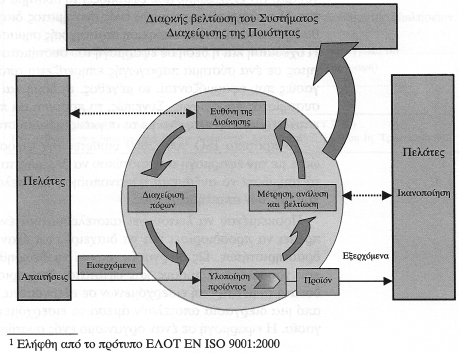 11
Πρότυπα ΔΠ στις υπηρεσίες (1/2)
Τα πρότυπα ποιότητας εφαρμόζονται και στη προσφορά υπηρεσιών, σε τομείς όπως:
Φιλοξενία,
Επικοινωνία,
Υγεία,
Χρηματοοικονομικά,
Τεχνική Υποστήριξη,
Γενικό Εμπόριο,
Έρευνα & Ανάπτυξη.
12
Πρότυπα ΔΠ στις υπηρεσίες (2/2)
Καθώς οι υπηρεσίες συνήθως δεν παρουσιάζουν συγκρίσιμα & μετρήσιμα χαρακτηριστικά, σημαντικό ρόλο παίζει και ο υποκειμενικός παράγοντας . Ενδεικτικά χαρακτηριστικά υπηρεσιών είναι: 
Υπευθυνότητα,
Ευκολία προσέγγισης,
Ανταγωνιστικότητα,
Άνεση, αισθητική, πληρότητα, αξιοπιστία,
Ευγένεια, αποτελεσματική επικοινωνία,
Χρόνοι αναμονής,
Υγιεινή, Ασφάλεια.
13
Διοίκηση Ολικής Ποιότητας (1/5)
TQM (Total Quality Management)
Η Διοίκηση Ολικής Ποιότητας (ΔΟΠ) απαιτεί τη βελτίωση της ανταγωνιστικότητας, αποδοτικότητας & ευελιξίας ολόκληρης της επιχείρησης.
Βασίζεται σε τρεις αρχές:
Στην ικανοποίηση του πελάτη,
Στη συμμετοχή όλων των εργαζομένων στη βελτίωση της ποιότητας,
Στη συνεχή βελτίωση της ποιότητας και τέλος, στη μείωση του κόστους.
14
Διοίκηση Ολικής Ποιότητας (2/5)
Η Διοίκηση Ολικής Ποιότητας (ΔΟΠ) απαιτεί τη υιοθέτηση κανόνων & ενεργειών όπως:
 Μακράς διαρκείας δέσμευση της επιχείρησης στη βελτίωση της ποιότητας,
Υιοθέτηση της φιλοσοφίας μηδενικών ελαττωμάτων,
Κατανόηση της εξάρτησης με προμηθευτές & πελάτες,
Η τιμή ενός προϊόντος δεν αποτελεί το μόνο κριτήριο, 
Υιοθέτηση νέων μεθόδων εκπαίδευσης/επίβλεψης εργαζομένων,
15
Διοίκηση Ολικής Ποιότητας (3/5)
Εξάλειψη στεγανών μεταξύ των τμημάτων,
Περιορισμός της αυθαιρεσίας, της επιπολαιότητας & των συγκρούσεων,
Συνεχής εκπαίδευση προσωπικού,
Παροχή κατάλληλων πόρων για την εφαρμογή της ΔΟΠ,
Συστηματική εφαρμογή & τεκμηρίωση της ΔΟΠ.
16
Διοίκηση Ολικής Ποιότητας (4/5)
Η ΔΟΠ δεν μπορεί να εφαρμοστεί αν δεν υπάρχει η κατάλληλη εκπαίδευση & κατάρτιση του προσωπικού, αλλά και παρακίνηση των εργαζομένων με:
Ενθάρρυνση/επιβράβευση της συμμετοχής τους, 
Κατανόηση από όλους της σημασίας της ποιότητας,
Επιβράβευση προτάσεων & πρακτικών βελτίωσης,
Ενθάρρυνση συνεργασίας εργαζομένων & στελεχών,
Ακριβής καθορισμός καθηκόντων & αρμοδιοτήτων,
Κατάργηση διακρίσεων όπου δεν είναι απαραίτητο,
Στενή σχέση πελατών-επιχείρησης.
17
Διοίκηση Ολικής Ποιότητας (5/5)
Μοντέλο ΔΟΠ
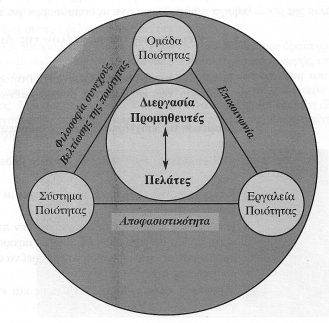 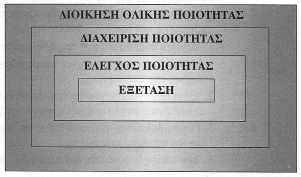 18
Τέλος Ενότητας
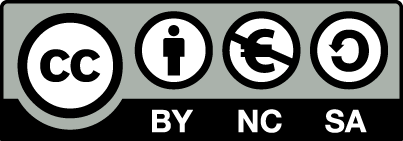 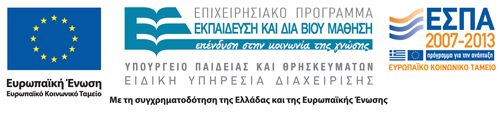 Σημειώματα
Σημείωμα Αναφοράς
Copyright Τεχνολογικό Εκπαιδευτικό Ίδρυμα Αθήνας, Βασίλης Μούσας 2014. Βασίλης Μούσας. «Οικονομοτεχνική Ανάλυση και Διαχείριση. Ενότητα 10: Εισαγωγή στον ποιοτικό έλεγχο (Α΄ μέρος)». Έκδοση: 1.0. Αθήνα 2014. Διαθέσιμο από τη δικτυακή διεύθυνση: ocp.teiath.gr.
21
Σημείωμα Αδειοδότησης
Το παρόν υλικό διατίθεται με τους όρους της άδειας χρήσης Creative Commons Αναφορά, Μη Εμπορική Χρήση Παρόμοια Διανομή 4.0 [1] ή μεταγενέστερη, Διεθνής Έκδοση.   Εξαιρούνται τα αυτοτελή έργα τρίτων π.χ. φωτογραφίες, διαγράμματα κ.λ.π., τα οποία εμπεριέχονται σε αυτό. Οι όροι χρήσης των έργων τρίτων επεξηγούνται στη διαφάνεια  «Επεξήγηση όρων χρήσης έργων τρίτων». 
Τα έργα για τα οποία έχει ζητηθεί άδεια  αναφέρονται στο «Σημείωμα  Χρήσης Έργων Τρίτων».
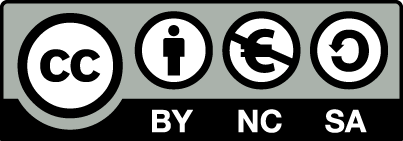 [1] http://creativecommons.org/licenses/by-nc-sa/4.0/ 
Ως Μη Εμπορική ορίζεται η χρήση:
που δεν περιλαμβάνει άμεσο ή έμμεσο οικονομικό όφελος από την χρήση του έργου, για το διανομέα του έργου και αδειοδόχο
που δεν περιλαμβάνει οικονομική συναλλαγή ως προϋπόθεση για τη χρήση ή πρόσβαση στο έργο
που δεν προσπορίζει στο διανομέα του έργου και αδειοδόχο έμμεσο οικονομικό όφελος (π.χ. διαφημίσεις) από την προβολή του έργου σε διαδικτυακό τόπο
Ο δικαιούχος μπορεί να παρέχει στον αδειοδόχο ξεχωριστή άδεια να χρησιμοποιεί το έργο για εμπορική χρήση, εφόσον αυτό του ζητηθεί.
Επεξήγηση όρων χρήσης έργων τρίτων
Δεν επιτρέπεται η επαναχρησιμοποίηση του έργου, παρά μόνο εάν ζητηθεί εκ νέου άδεια από το δημιουργό.
©
διαθέσιμο με άδεια CC-BY
Επιτρέπεται η επαναχρησιμοποίηση του έργου και η δημιουργία παραγώγων αυτού με απλή αναφορά του δημιουργού.
διαθέσιμο με άδεια CC-BY-SA
Επιτρέπεται η επαναχρησιμοποίηση του έργου με αναφορά του δημιουργού, και διάθεση του έργου ή του παράγωγου αυτού με την ίδια άδεια.
διαθέσιμο με άδεια CC-BY-ND
Επιτρέπεται η επαναχρησιμοποίηση του έργου με αναφορά του δημιουργού. 
Δεν επιτρέπεται η δημιουργία παραγώγων του έργου.
διαθέσιμο με άδεια CC-BY-NC
Επιτρέπεται η επαναχρησιμοποίηση του έργου με αναφορά του δημιουργού. 
Δεν επιτρέπεται η εμπορική χρήση του έργου.
Επιτρέπεται η επαναχρησιμοποίηση του έργου με αναφορά του δημιουργού
και διάθεση του έργου ή του παράγωγου αυτού με την ίδια άδεια.
Δεν επιτρέπεται η εμπορική χρήση του έργου.
διαθέσιμο με άδεια CC-BY-NC-SA
διαθέσιμο με άδεια CC-BY-NC-ND
Επιτρέπεται η επαναχρησιμοποίηση του έργου με αναφορά του δημιουργού.
Δεν επιτρέπεται η εμπορική χρήση του έργου και η δημιουργία παραγώγων του.
διαθέσιμο με άδεια 
CC0 Public Domain
Επιτρέπεται η επαναχρησιμοποίηση του έργου, η δημιουργία παραγώγων αυτού και η εμπορική του χρήση, χωρίς αναφορά του δημιουργού.
Επιτρέπεται η επαναχρησιμοποίηση του έργου, η δημιουργία παραγώγων αυτού και η εμπορική του χρήση, χωρίς αναφορά του δημιουργού.
διαθέσιμο ως κοινό κτήμα
χωρίς σήμανση
Συνήθως δεν επιτρέπεται η επαναχρησιμοποίηση του έργου.
23
Διατήρηση Σημειωμάτων
Οποιαδήποτε αναπαραγωγή ή διασκευή του υλικού θα πρέπει να συμπεριλαμβάνει:
το Σημείωμα Αναφοράς
το Σημείωμα Αδειοδότησης
τη δήλωση Διατήρησης Σημειωμάτων
το Σημείωμα Χρήσης Έργων Τρίτων (εφόσον υπάρχει)
μαζί με τους συνοδευόμενους υπερσυνδέσμους.
Χρηματοδότηση
Το παρόν εκπαιδευτικό υλικό έχει αναπτυχθεί στo πλαίσιo του εκπαιδευτικού έργου του διδάσκοντα.
Το έργο «Ανοικτά Ακαδημαϊκά Μαθήματα στο ΤΕΙ Αθήνας» έχει χρηματοδοτήσει μόνο την αναδιαμόρφωση του εκπαιδευτικού υλικού. 
Το έργο υλοποιείται στο πλαίσιο του Επιχειρησιακού Προγράμματος «Εκπαίδευση και Δια Βίου Μάθηση» και συγχρηματοδοτείται από την Ευρωπαϊκή Ένωση (Ευρωπαϊκό Κοινωνικό Ταμείο) και από εθνικούς πόρους.
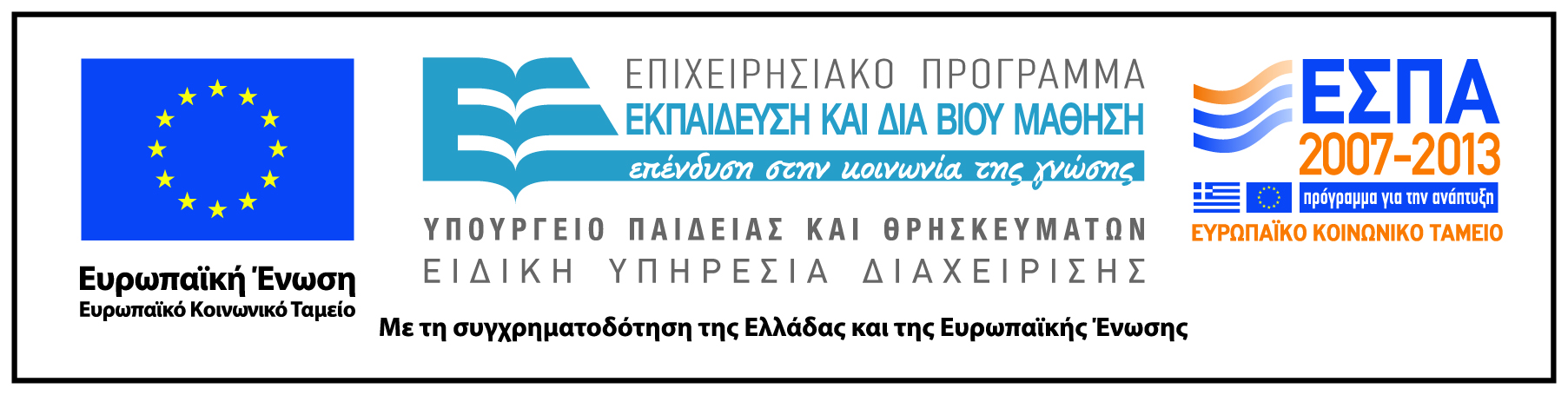